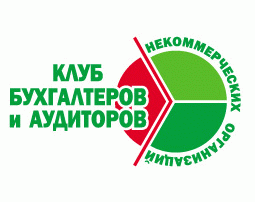 Ассоциация «Клуб бухгалтеров и аудиторов некоммерческих организаций» (Москва)в рамках проекта«Информационная поддержка НКО: налогообложение и бухгалтерский учёт. Этап V»
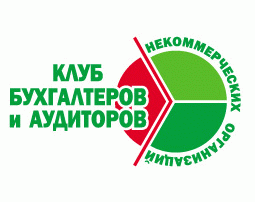 при финансовой поддержке Фонда президентских грантов
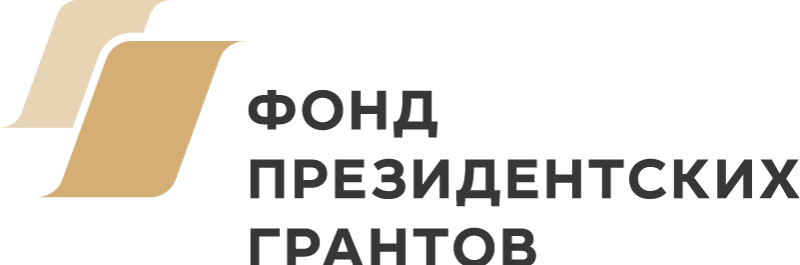 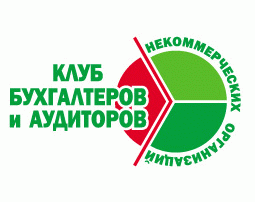 222-й вебинар Ассоциации "КБА НКО" 16.01.2024

«Ответы на вопросы по бухгалтерcкому учёту и налогообложению»

в рамках проекта 
«Информационная поддержка НКО: налогообложение и бухгалтерский учёт. Этап V»
с использованием гранта Президента Российской Федерации на развитие гражданского общества, предоставленного Фондом президентских грантов
Эксперты
сегодняшнего
вебинара
Гамольский Павел Юрьевич
Президент Ассоциации  “Клуб бухгалтеров и аудиторов некоммерческих организаций”
Григорий Николаевич Неверов
директор ООО «РТФ-Аудит»

С 2002 года  компания предоставляет некоммерческим организациям: 
аудиторские услуги
ведение бухгалтерского учёта 
расчёт налогов и кадровый учёт 
заполнение форм отчётности 
разовое или абонентское консультирование
 
Сайт:  rtf-audit.ru
Людмила Николаевна Савкова
Генеральный директор  ООО “Мета-консалтинг”
Маргарита Игоревна Шаронова
Генеральный директор ООО “Первая аудиторская компания”
Компания действует с 1998 г.
Аудит, семинары, консультации
Контакты:
E-mail: audit-ltd@yandex.ru
Телефон:  (910) 392-55-93
Деятельность Ассоциации:
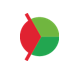 Ежеквартальные встречи московского Клуба 
Встречи региональных Клубов (Великий Новгород, Екатеринбург, Ижевск, Казань, Нижний Новгород, Пенза, Ленинградская область, Саратов, Севастополь, Симферополь, Ульяновск, Хабаровск)
Регулярные обзоры изменений в законодательстве, касающихся НКО
Консультационные семинары и вебинары
Серия книг «Некоммерческие организации» под общей редакцией П.Ю. Гамольского
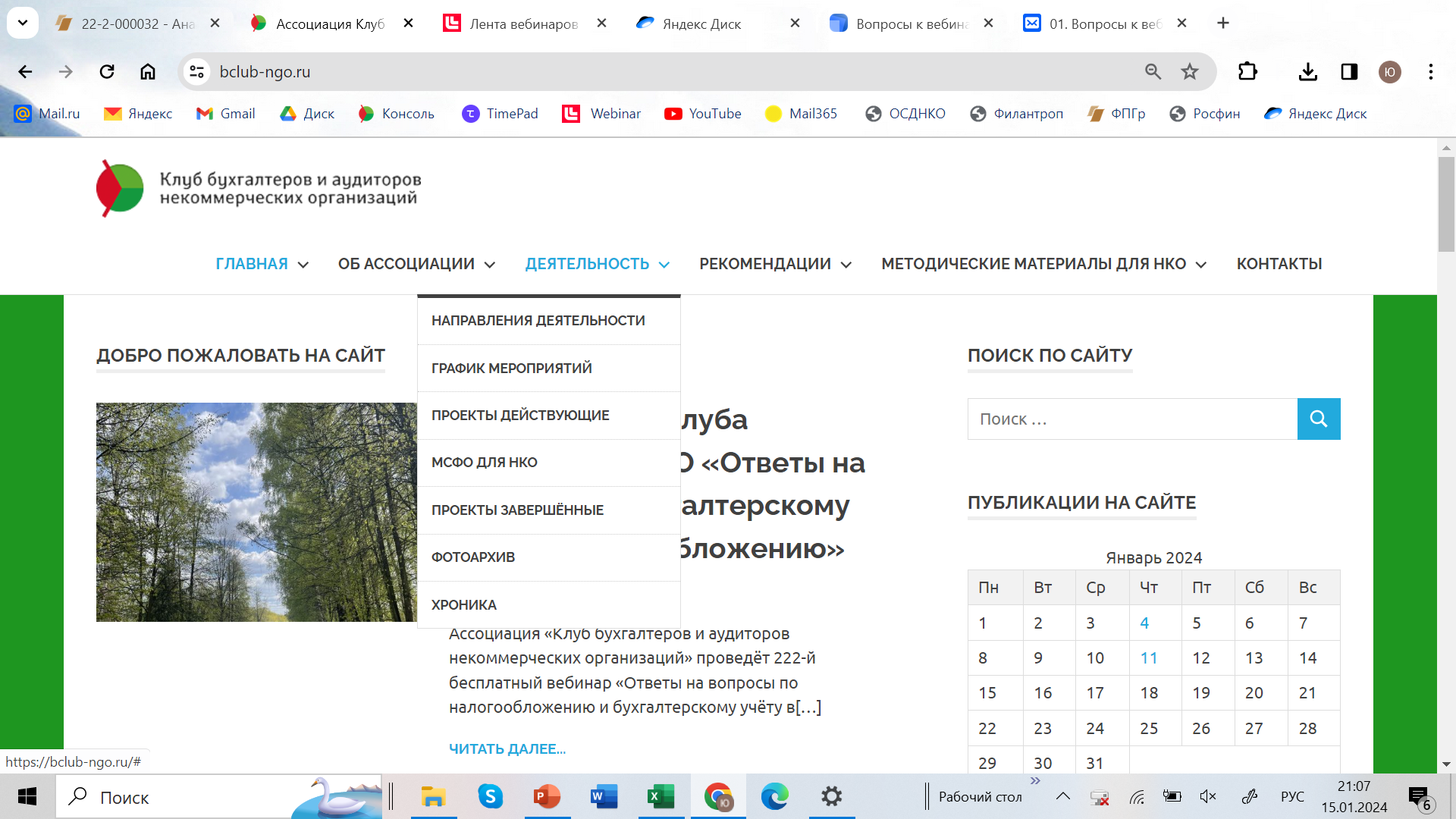 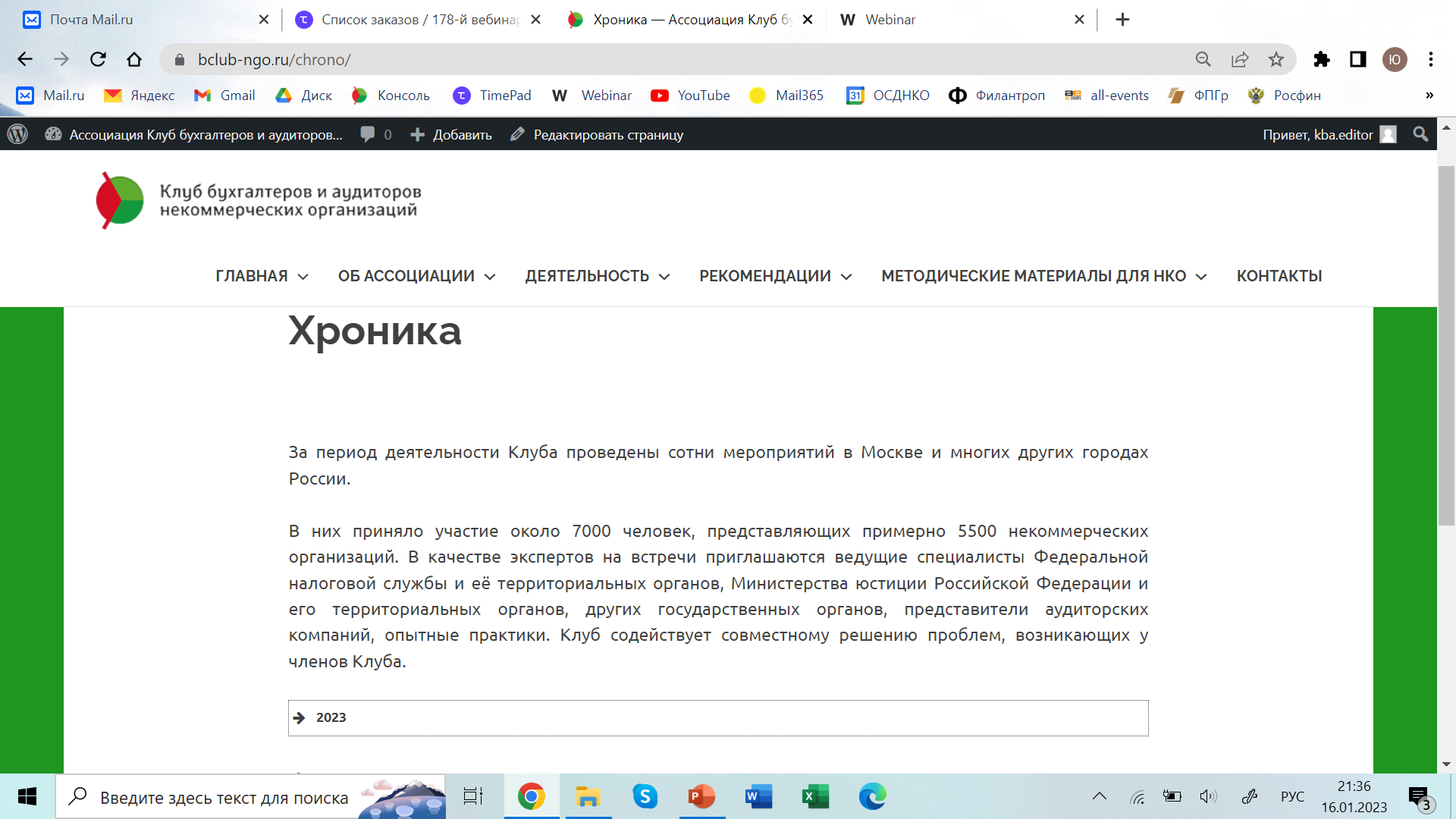 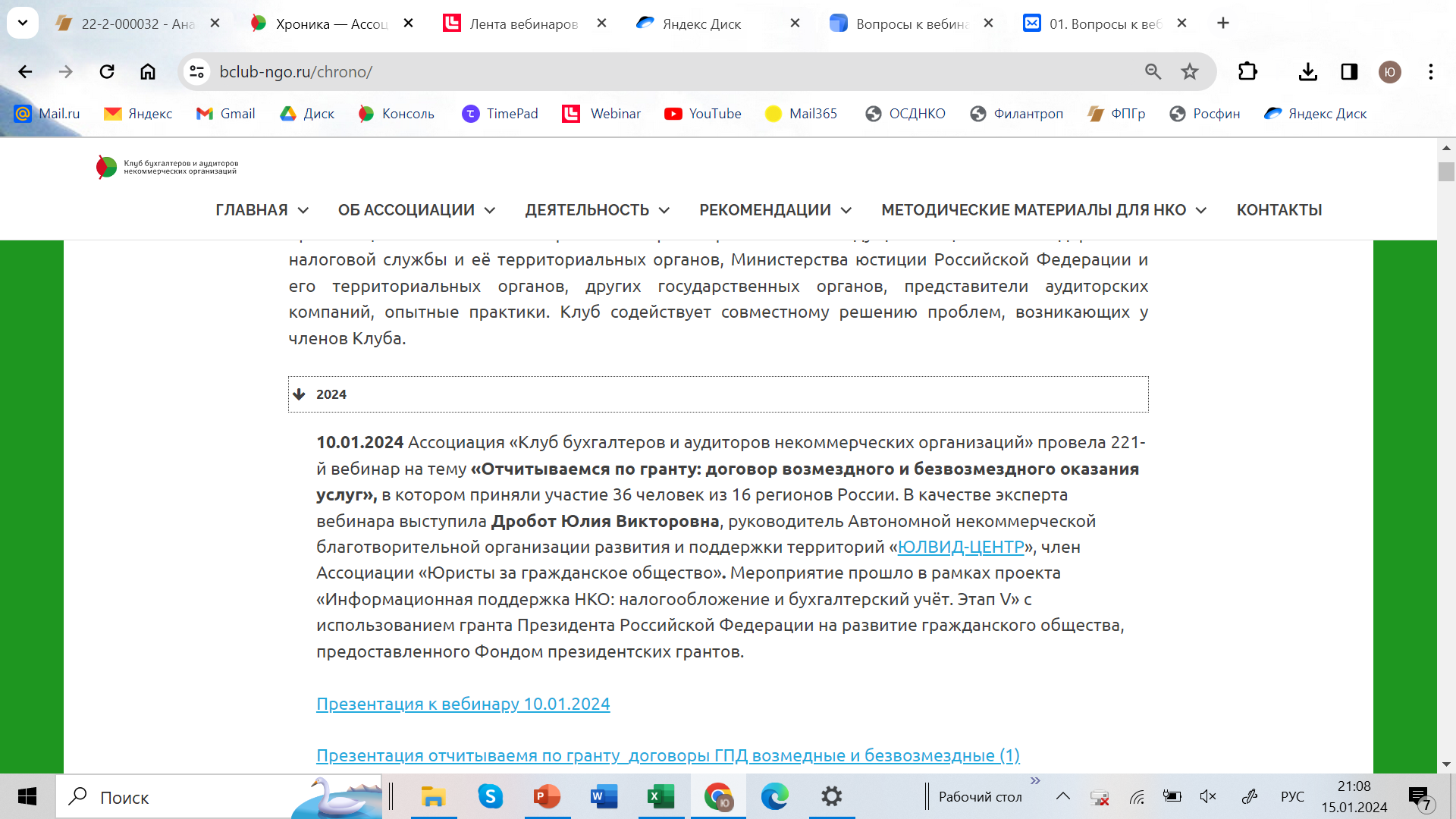 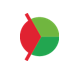 Присоединяйтесь к нам
* в Контакте:
https://m.vk.com/public183078827?from=groups
* в Телеграмм:
https://t.me/bclubngo
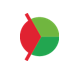 Наши вебинары в Интернете
*https://www.youtube.com/channel/UCjTcVOe3ucOVpB84OsPaLnQ/videos

*Открыта подписка на обновление канала
План-график вебинаров на январь 2024 г.
23.01.2024.  г. Москва. 223-й вебинар «Типовые уставы НКО». Эксперт:  Кустова Елизавета Николаевна, директор Автономной некоммерческой организации содействия развитию некоммерческих организаций и межнациональных отношений «Дом некоммерческих организаций Владимирской области», юрист Ассоциации «Юристы за гражданское общество», старший преподаватель кафедры гражданского права и процесса Юридического института Владимирского государственного университета им. А.Г. и Н.Г. Столетовых. Регистрация: https://klub-buhgalterov-nko.timepad.ru/event/2674883/

30.01.2024. г. Москва. 224-й вебинар «Оформление отношений с добровольцами (волонтёрами), взаимодействие организаторов волонтёрской деятельности с органами власти и государственными (муниципальными) организациями». Эксперт – Селитраров Артём Станиславович – директор Центра правовой и учебно-методической поддержки социальных инициатив Урала «Третий сектор» (Екатеринбург). Регистрация: https://klub-buhgalterov-nko.timepad.ru/event/2674894/
Контакты Ассоциации:
+7 (495) 972-80-68

bclub-ngo.ru

bclub-ngo2014@mail.ru
Телефон: 

Сайт:
 
Электронная почта: